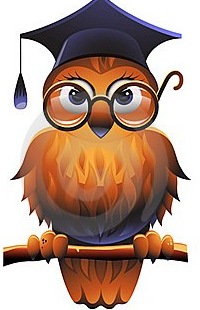 Своя игра
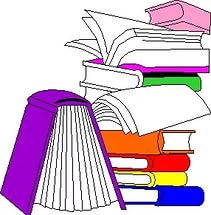 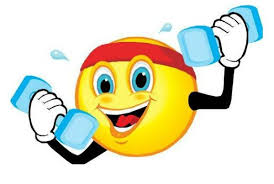 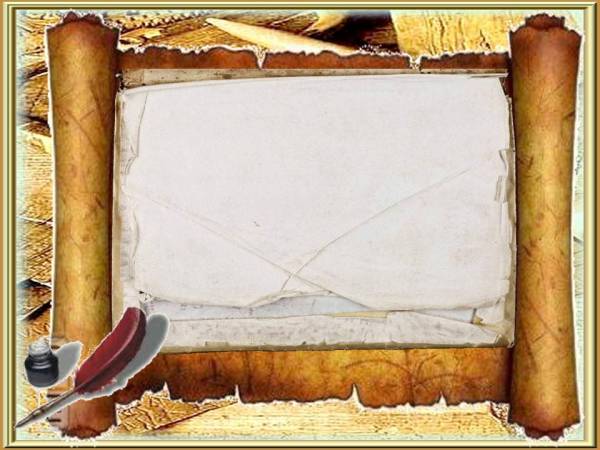 Какие из животных помогали
  Ивану – царевичу?
[Speaker Notes: Иллюстрации]
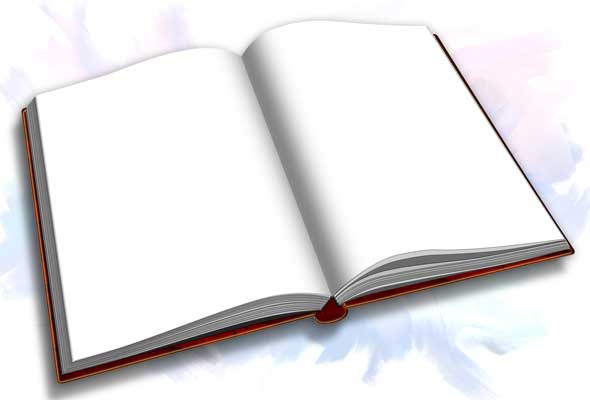 Собери картинку. 
Какой эпизод на ней изображён?
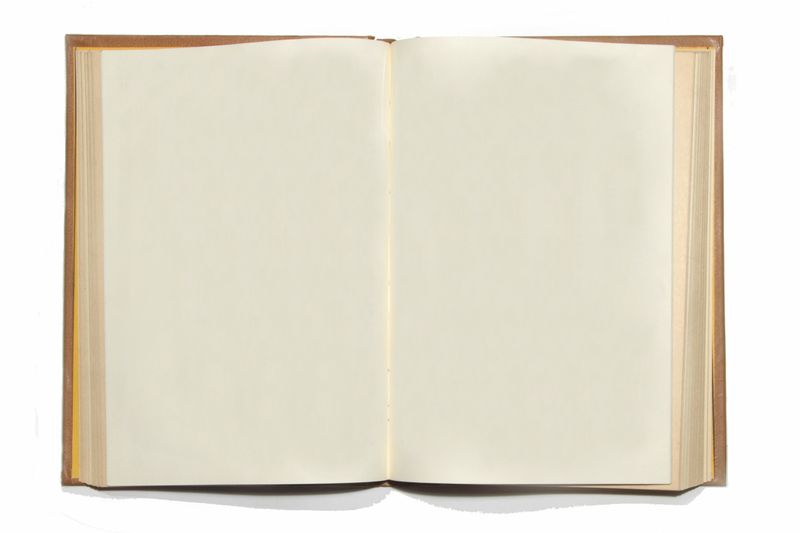 К какому виду сказок относится сказка 
«Царевна лягушка»?
 А) Бытовая
Б) Волшебная
В) Сказка о животных
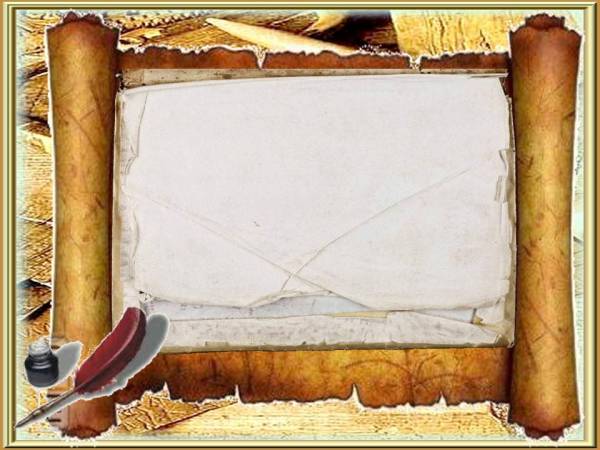 Вопрос для зрителей
Отгадайте персонажа сказки
[Speaker Notes: Загадки о персонажах сказки]
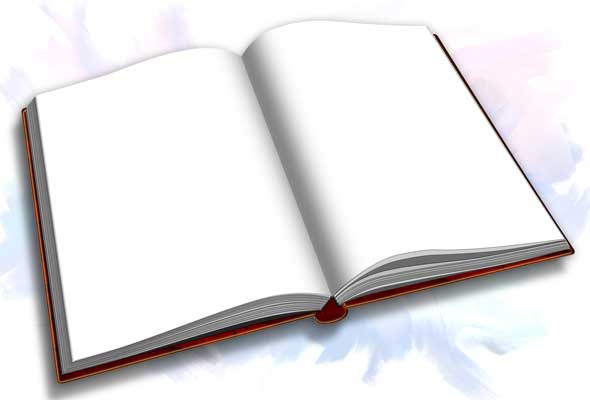 Где жил Иван –Царевич?
А) На острове Буяне.
Б) В Королевстве кривых зеркал
В) В некотором царстве, в некотором государстве
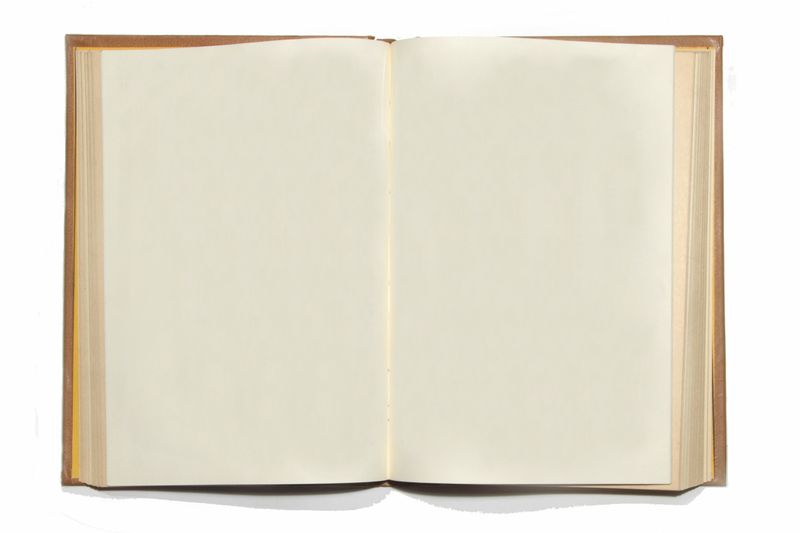 К какому жанру относится произведение? Аргументируй свой ответ.
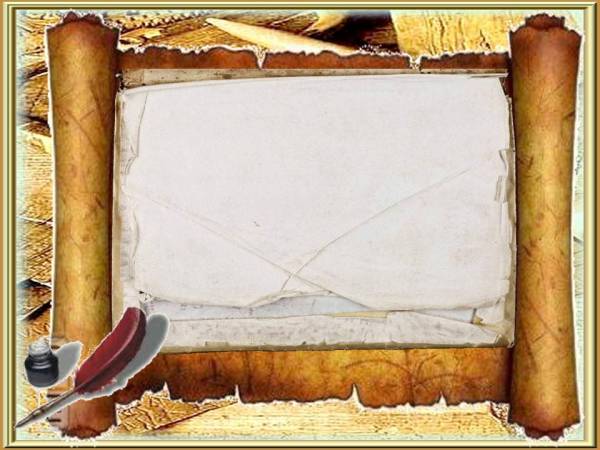 Собери пазл
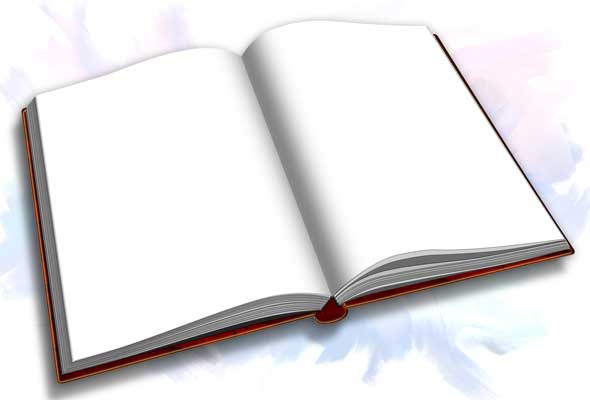 Представь, как могли бы повести 
себя на месте  щенка Бишки
 другие животные.
Например, корова или кот. Расскажи об этом.
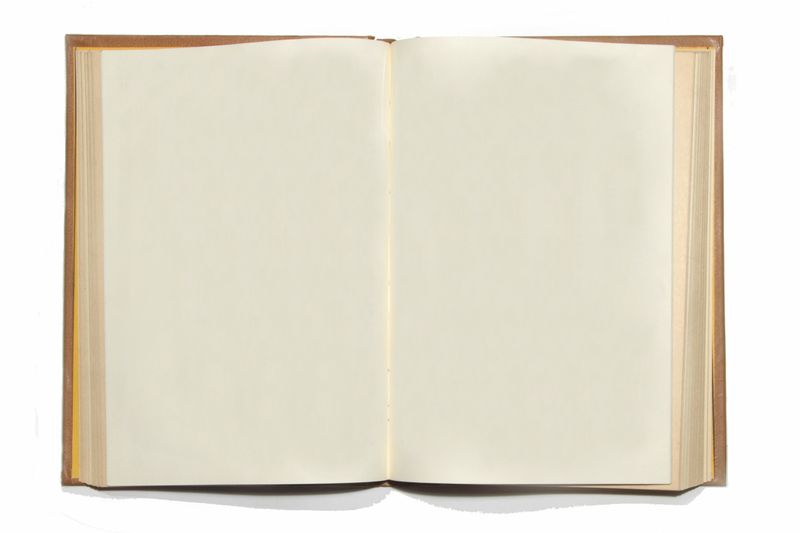 Какие из рассказов были написаны 
К.Д. Ушинским?

А) Васька, Плутишка, Бишка
Б) Беличья тайна, Сорока, У дома
В) Ослик, Пруд, Рыбье царство
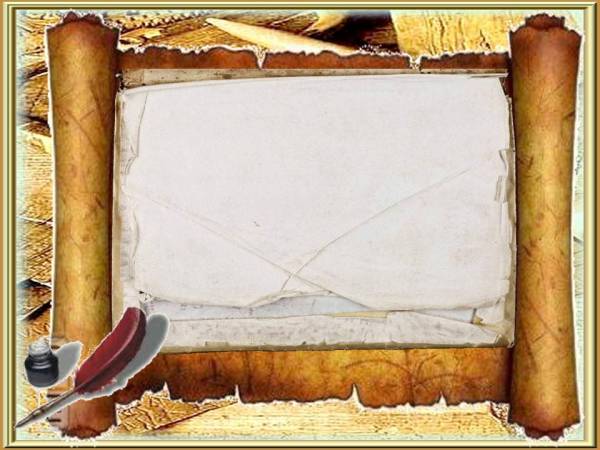 Объясни значение слова «поноска»
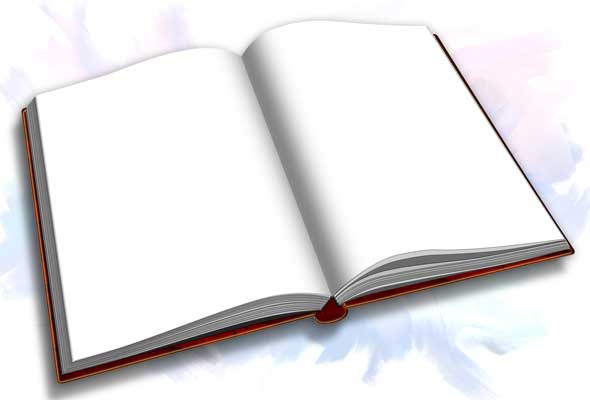 Какого животного мы не встретим
 в произведении?
А) Бекас
Б) Дятел
В) Сова
Г)Цапля
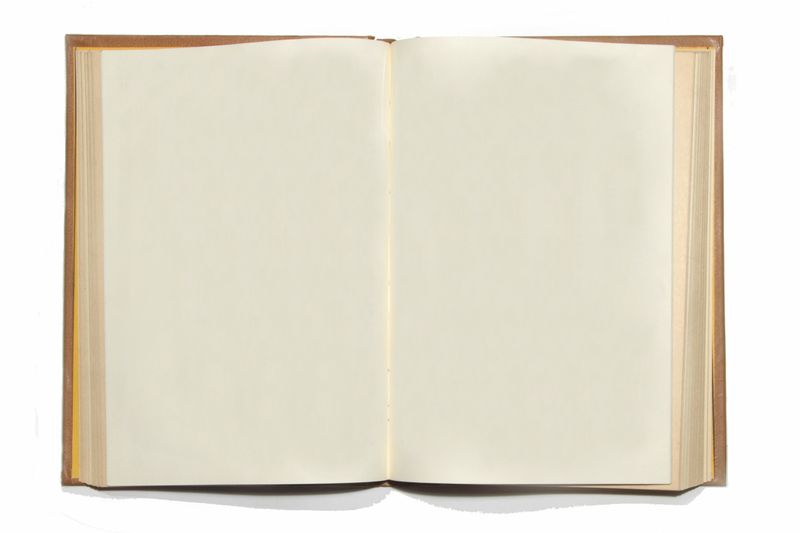 Надули пузыри за ушами, высунули головы из воды, рты приоткрыли.
Кто так поёт?
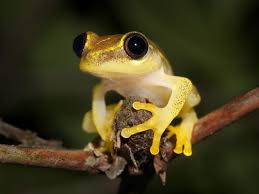 Определи изображение животного, 
который поёт свою песню на воде?
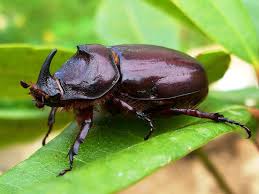 1
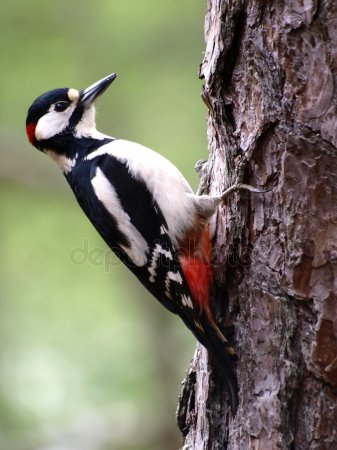 4
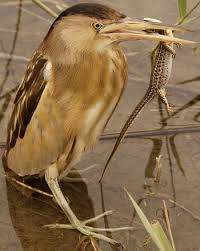 3
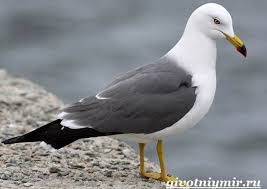 2
[Speaker Notes: Изображение ВЫПЬ, ДЯТЕЛ,ЖУК, ЧАЙКА]
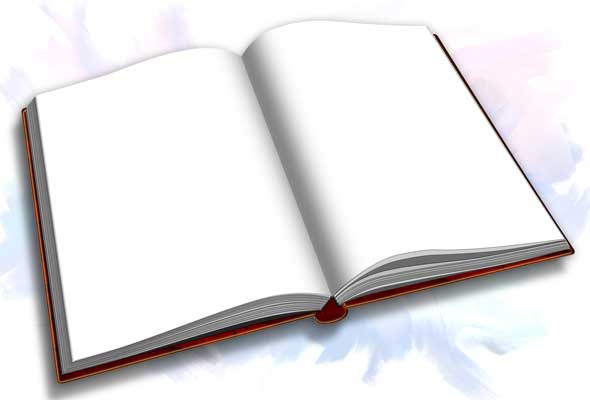 Каких животных,
 называет В.Бианки 
струнным оркестром?

А) Сверчков
Б) Кузнечиков
В)Саранчу
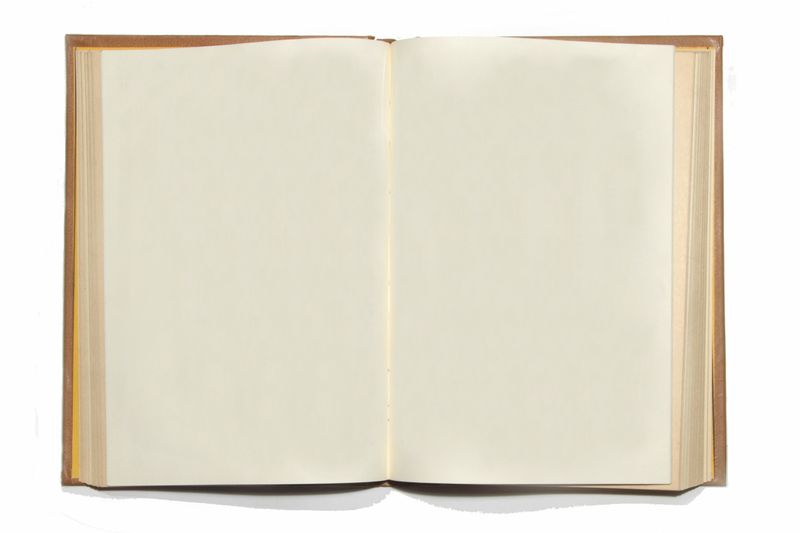 Скрипочки у неё на крылышках, а вместо смычков – 
длинные задние лапки коленками назад. На крыльях
у них зазубринки, а на  ножках – зацепочки. Кто так поет?
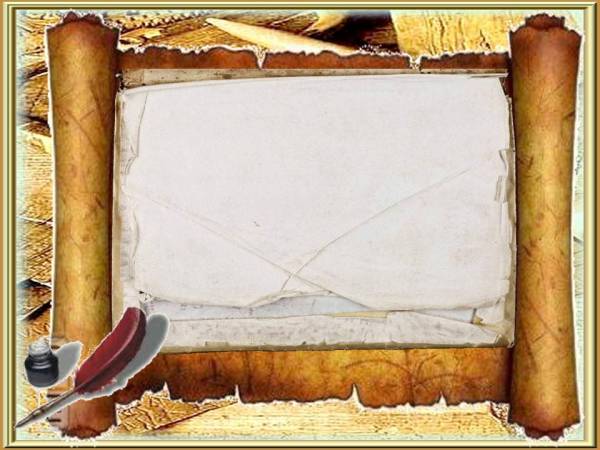 Почему С.Я. Маршак назвал 
так свое произведение?
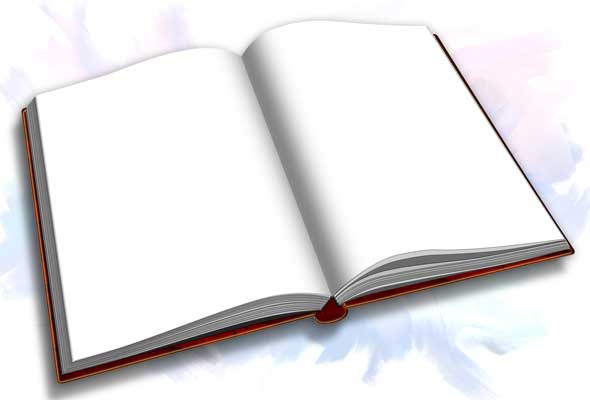 Расшифруй абривиатуру
 ГТО?
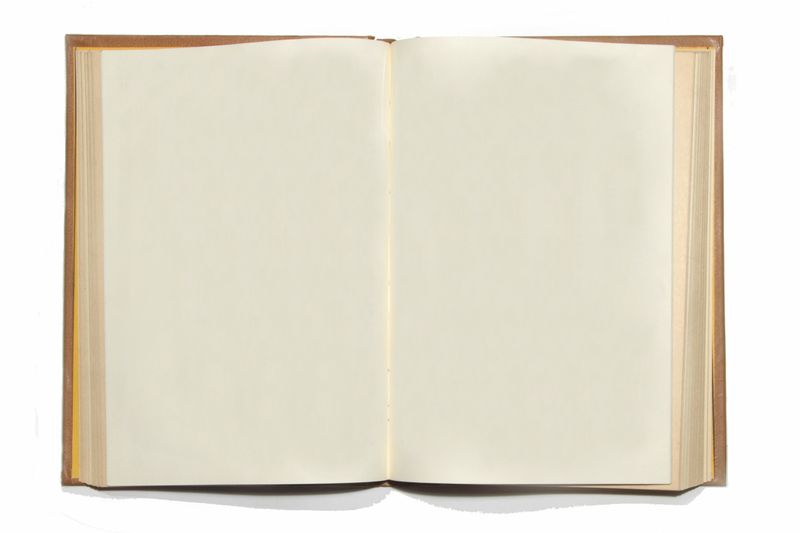 Вопрос для зрителей
Доскажи словечко
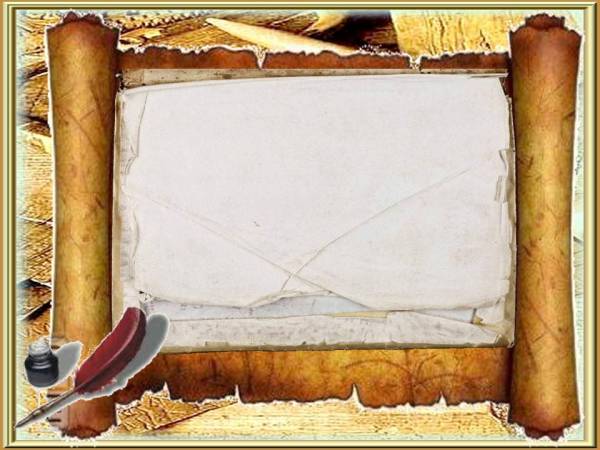 [Speaker Notes: Метапредметные связи с математикой. Формулировку задания не могу составить правильно. Реши примеры и по ответам найди в алфавите буквы. Составь слово.
Примеры: 2*2=4
3*1+3=6
(45-43)*9=18
100-50- 34=16
1+9-4+6+3-4=11
ГЕРОЙ]
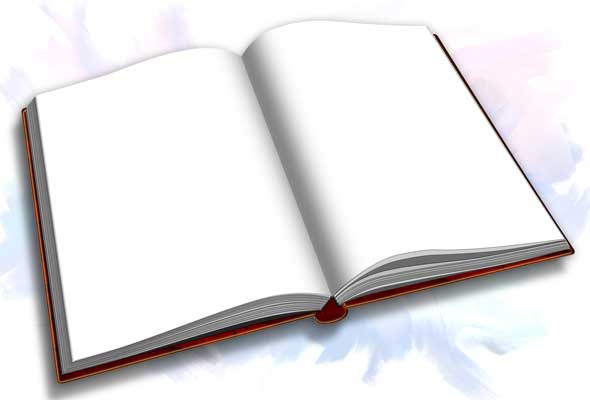 Чему учит нас произведение Маршака 
«Рассказ о неизвестном герое»
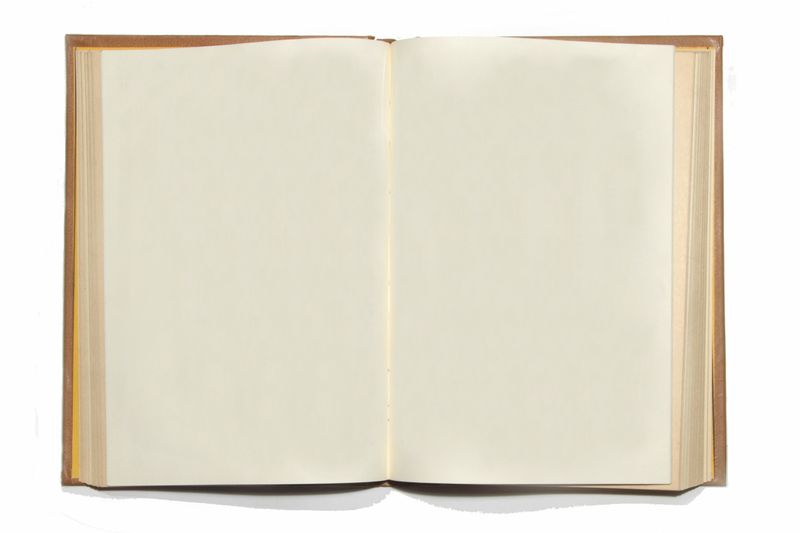 Дай характеристику Васе, используя следующие начальные буквы

Х -
Н -
Р -
М -
[Speaker Notes: ХРАБРЫЙ, НАХОДЧИВЫЙ, РЕШИТЕЛЬНЫЙ, МУЖЕСТВЕННЫЙ]
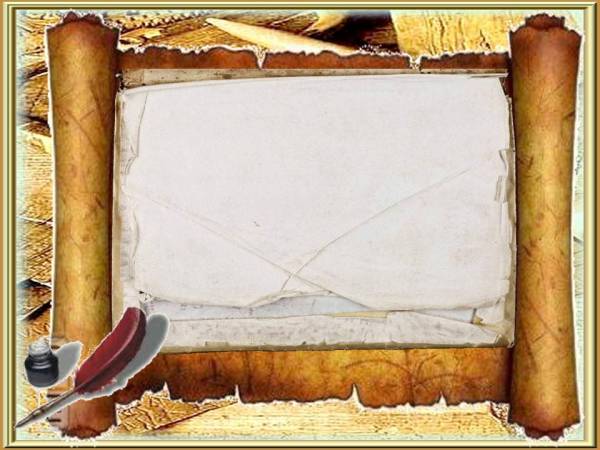 Какие слова будут лишними? 
Почему?
А)Оранжевый, черный, белый, серый.
Б) Уши, рога, хвост, усы, лапы
[Speaker Notes: Оранжевый – все остальное описание окраса животных. Можно заменить на рыжий, тогда будет верно.
Рога – у котов их нет]
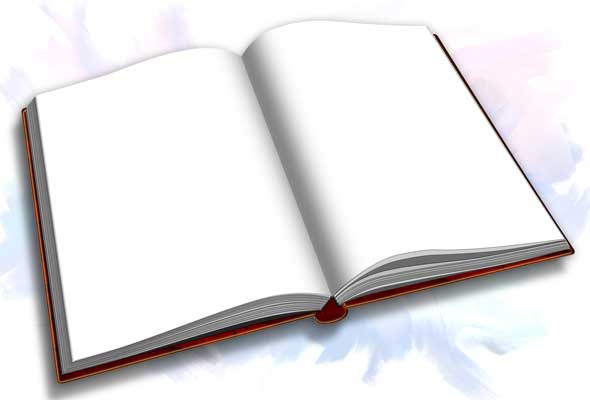 Какая картинка подходит к рассказу?
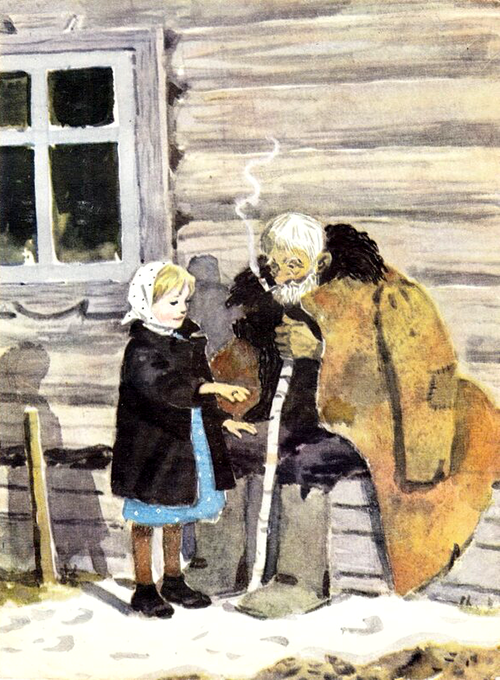 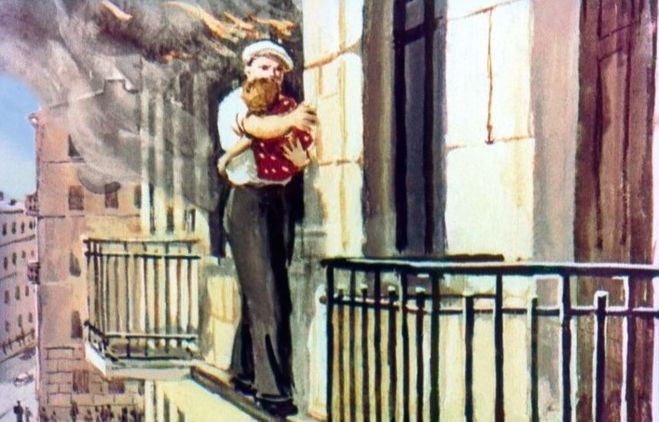 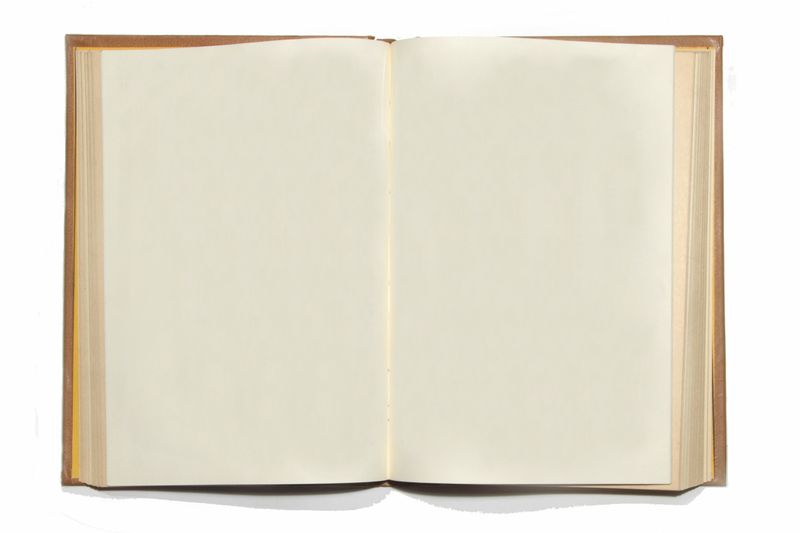 Расскажи о событиях происходящие в рассказе, используя картины.
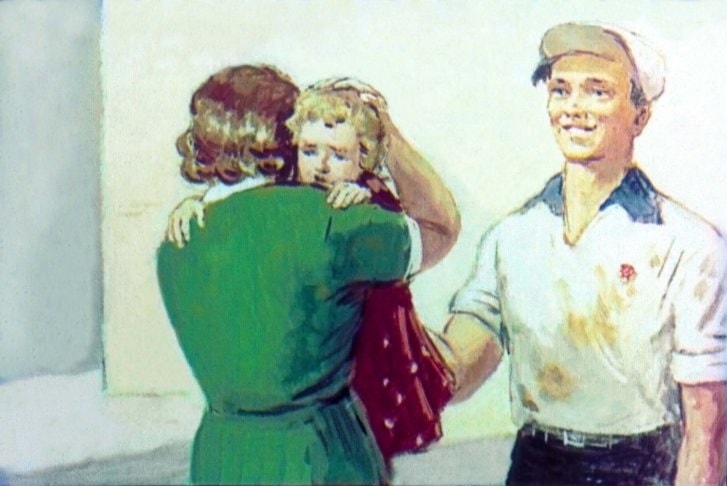 [Speaker Notes: Картинный план]
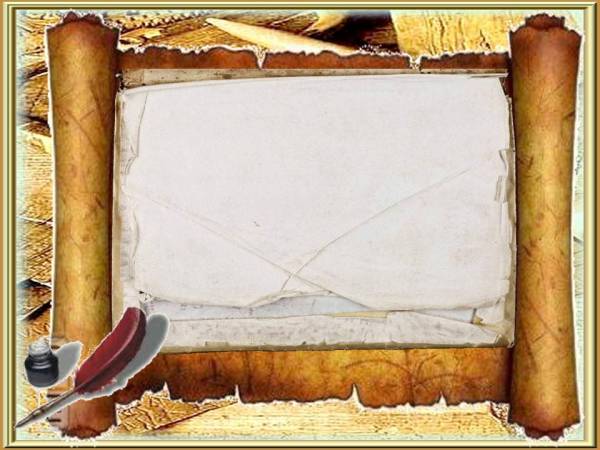 Сказочная викторина для зрителей
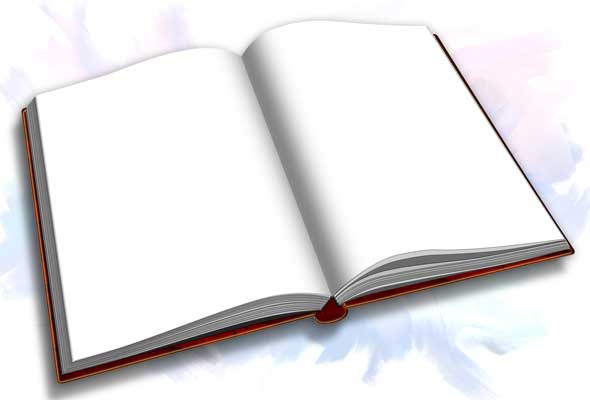 Кого встретила Варюша
на железнодорожной платформе?
А) Двух  матросов
Б) Деда Кузьму
В) Двух солдат
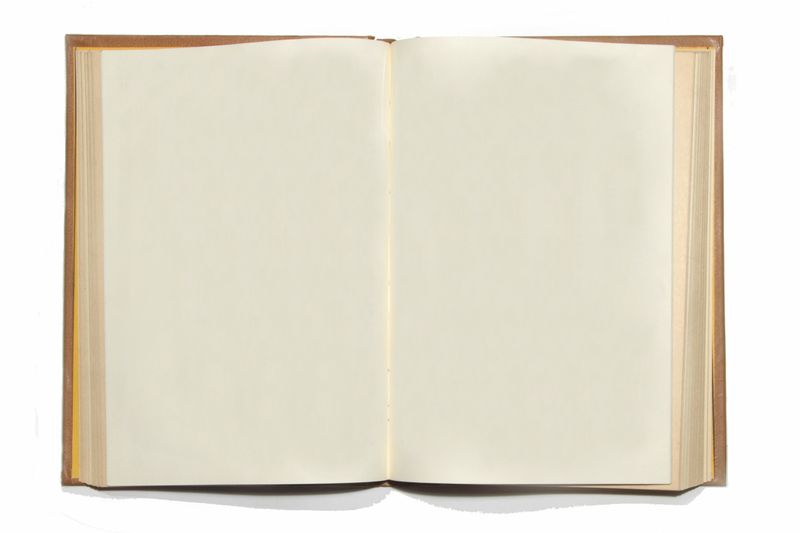 Кого Варюша попросила помочь отыскать колечко?
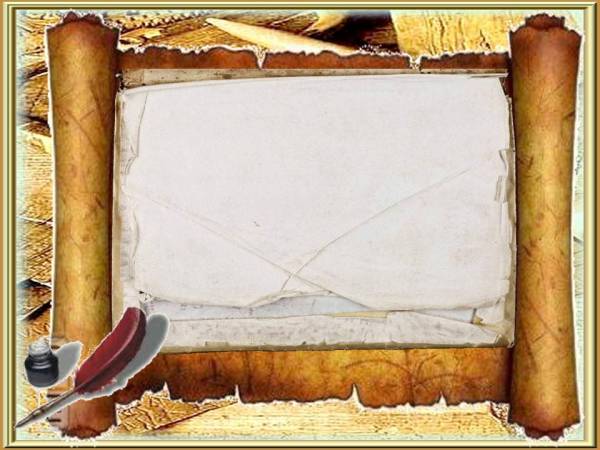 Какие цветы увидела Варя на заре 
в лесу?
А) Подснежники
Б) Ромашки
В)Ландыши
Г)Колокольчики
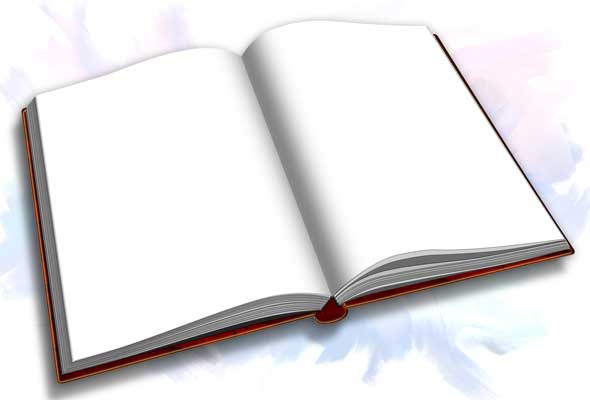 На какой палец нужно было надеть колечко, чтобы дед выздоровел?
А) На указательный
Б) На средний
В) На безымянный
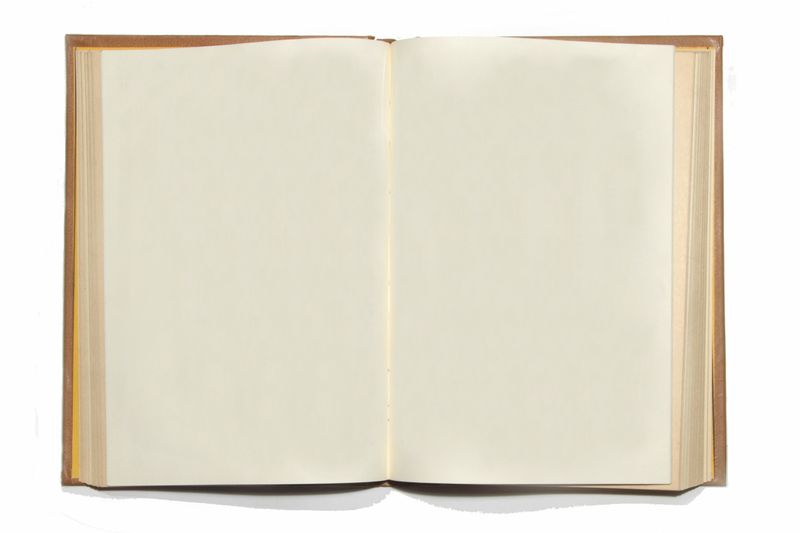 Чем дед собирался вылечить свой кашель?
А) Березовый гриб
Б)Лесные травы
В)Махорка